Нетрадиционные формы ИЗО
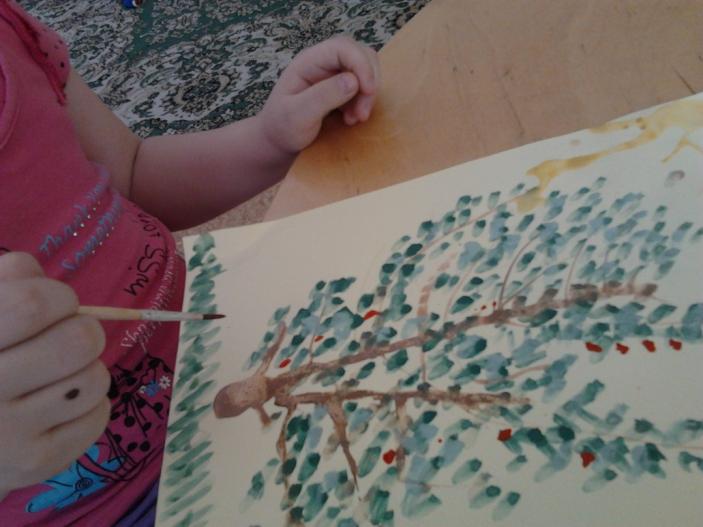 Подгорная Н.Ю,.
Кляксография – выдувание краски через соломинку
Для данного вида рисования необходимы:
- альбомные листы,
- гуашь или акварель,
- крупная кисть,
- трубочка для напитков,
- остальное: вода в баночке, влажная тряпочка - вытирать руки, если запачкаются.
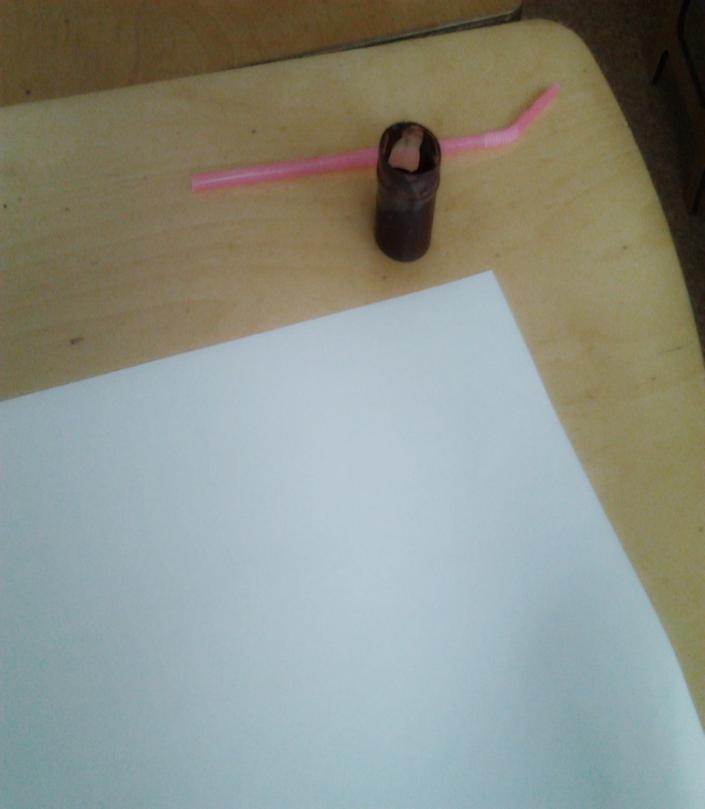 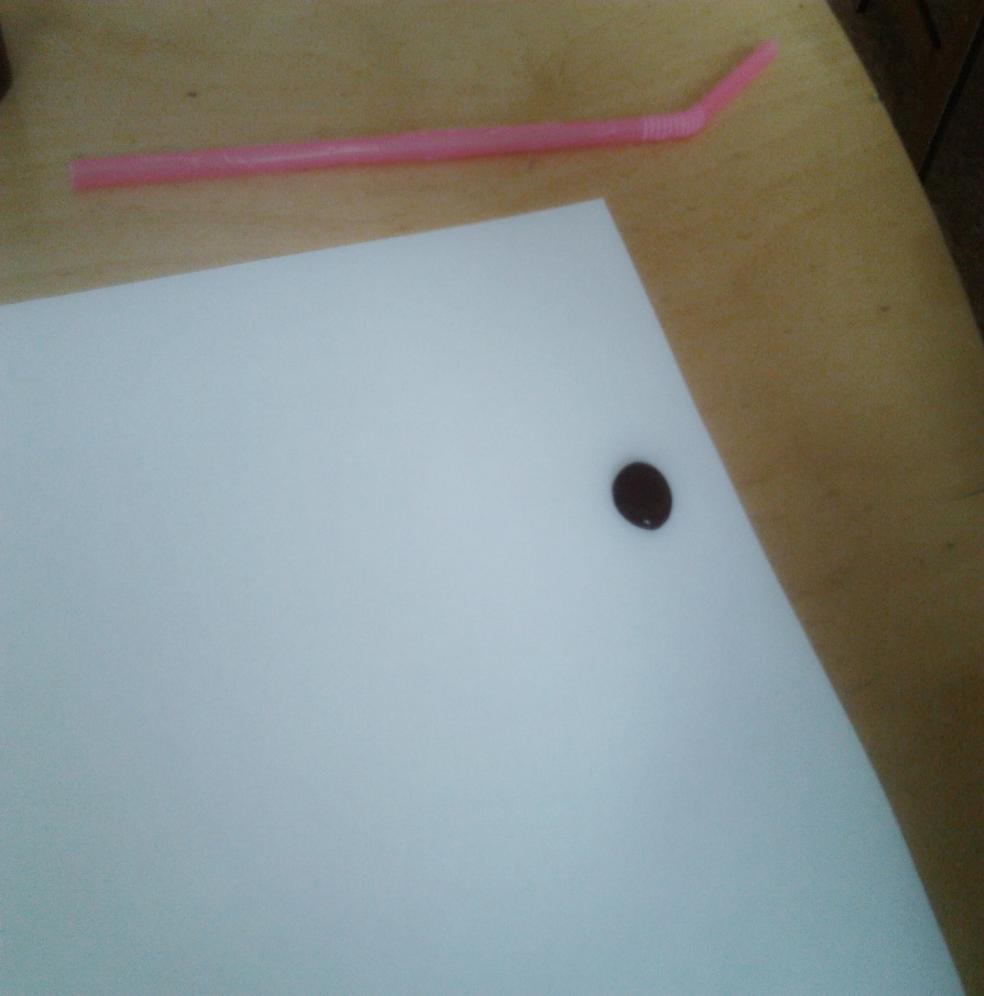 Теперь макаем кисть в разведенную краску и брызгаем на лист бумаги. 
Чем гуще  будет краска - тем насыщеннее цвет, но труднее она выдувается.
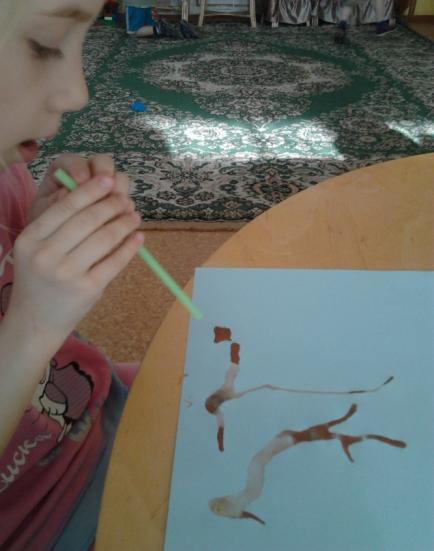 Подуйте на кляксу через соломинку так, что бы она растеклась вверх по листу бумаги- получится ствол деревьев.
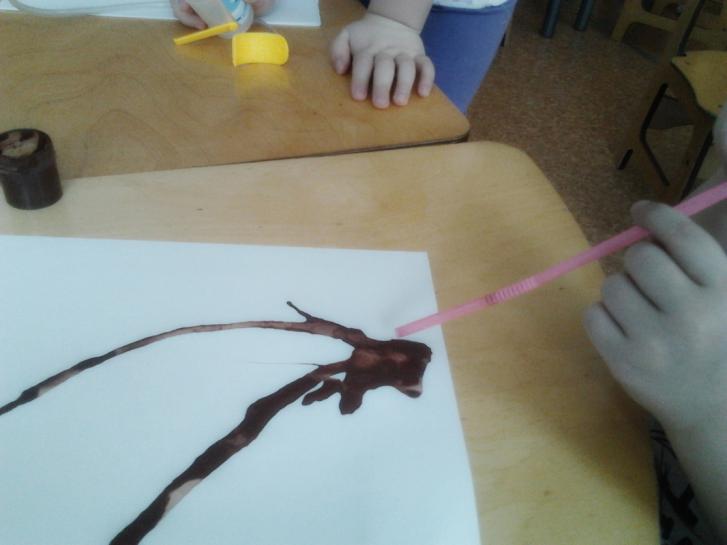 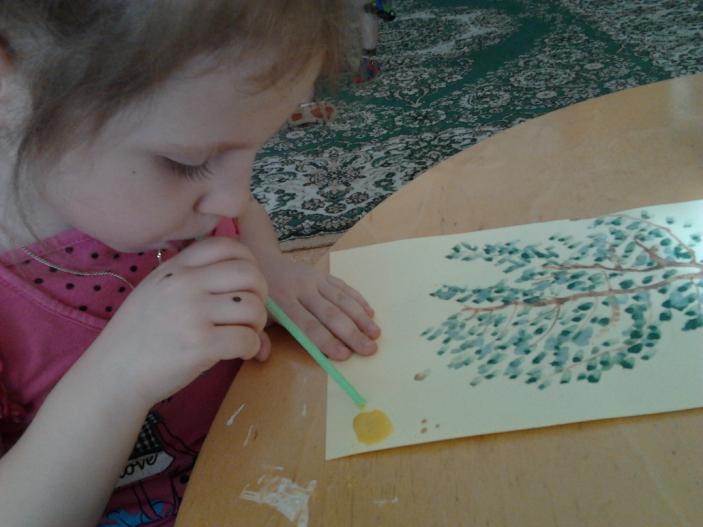 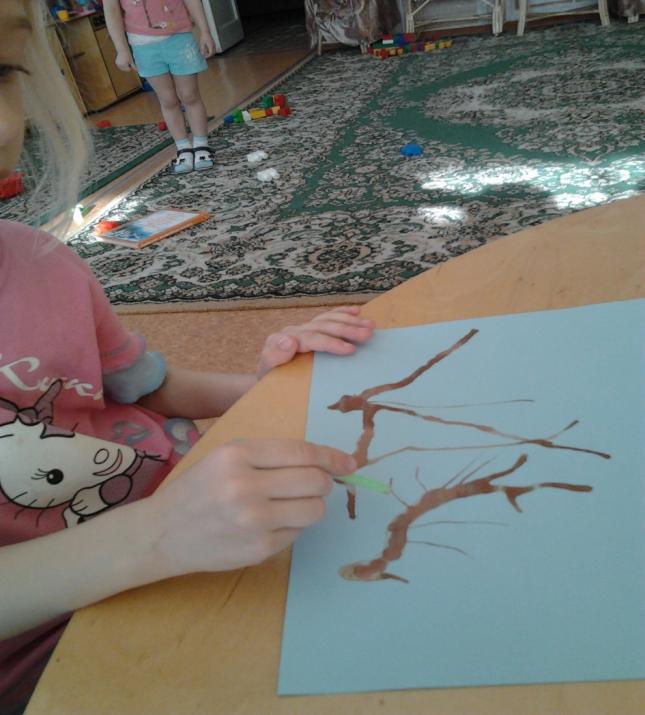 Теперь с помощью соломинки проведите линии ветвей
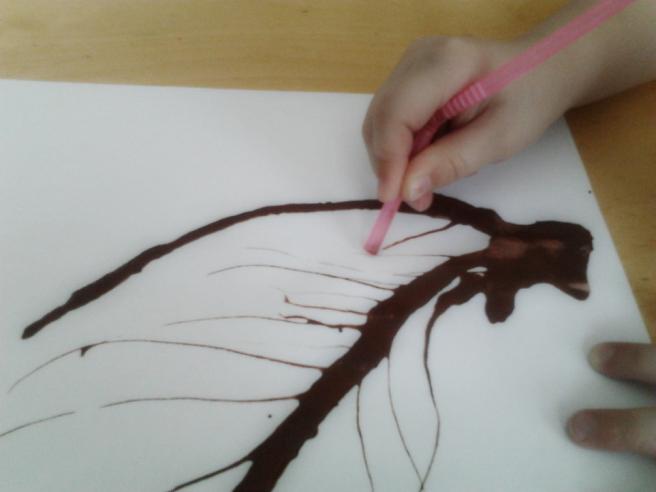 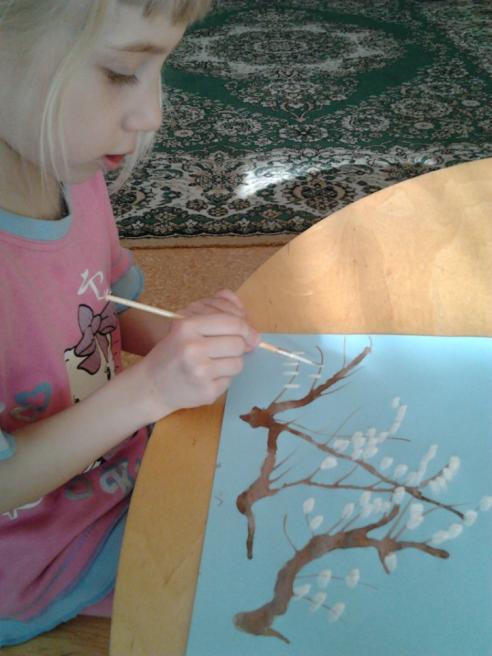 Способом примакивания рисуем листья
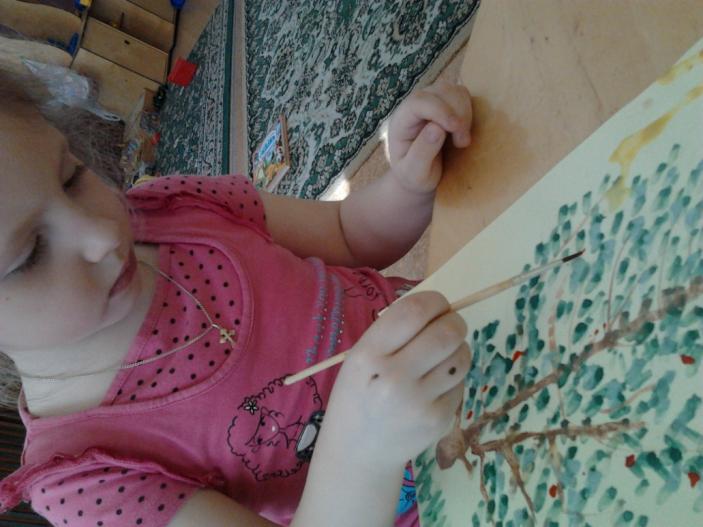 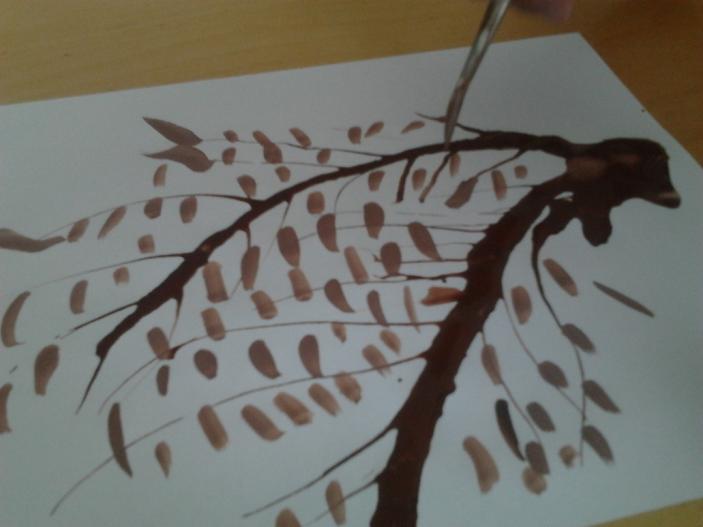 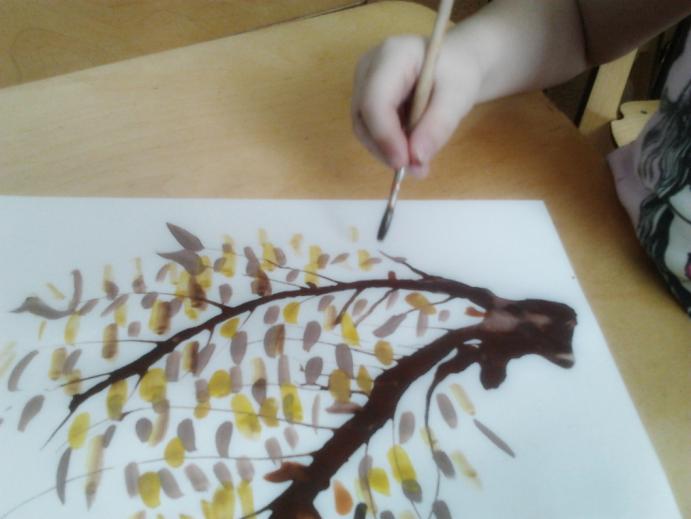 Для изображения листвы лучше использовать несколько цветов краски.
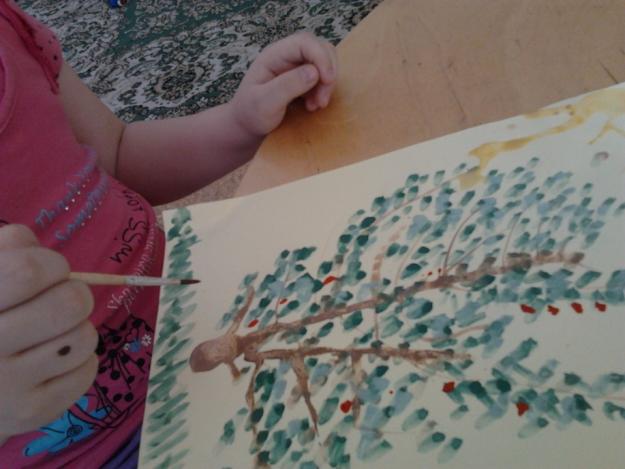 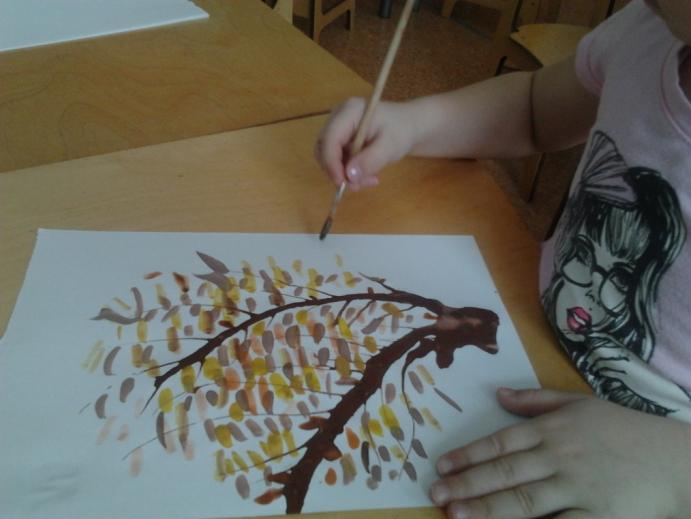 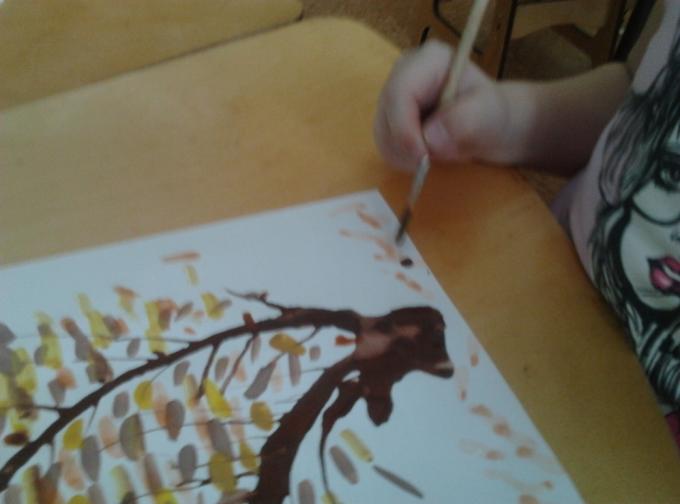 Добавляем землю, траву или снег, для завершения целостности картины
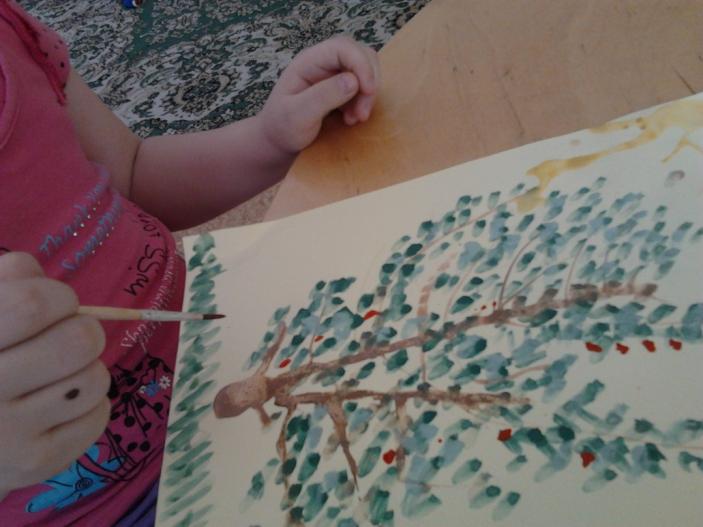 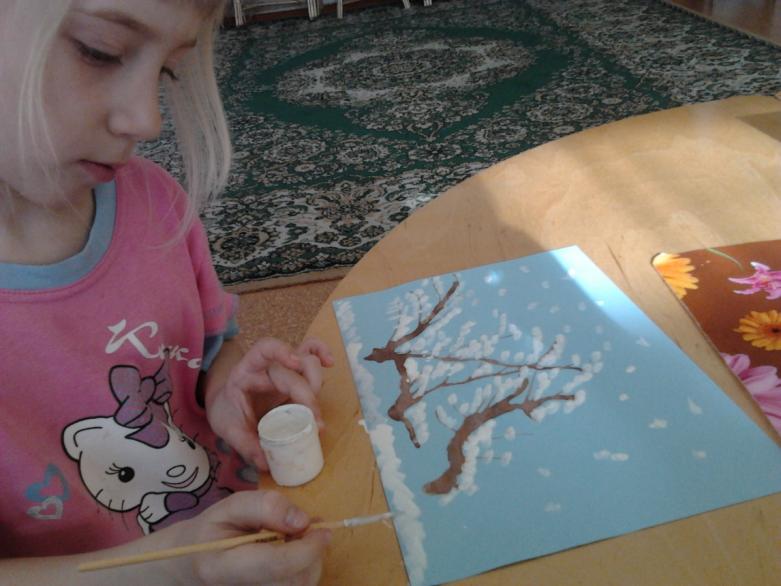 Нетрадиционные формы рисования вызывают живой интерес у детей.
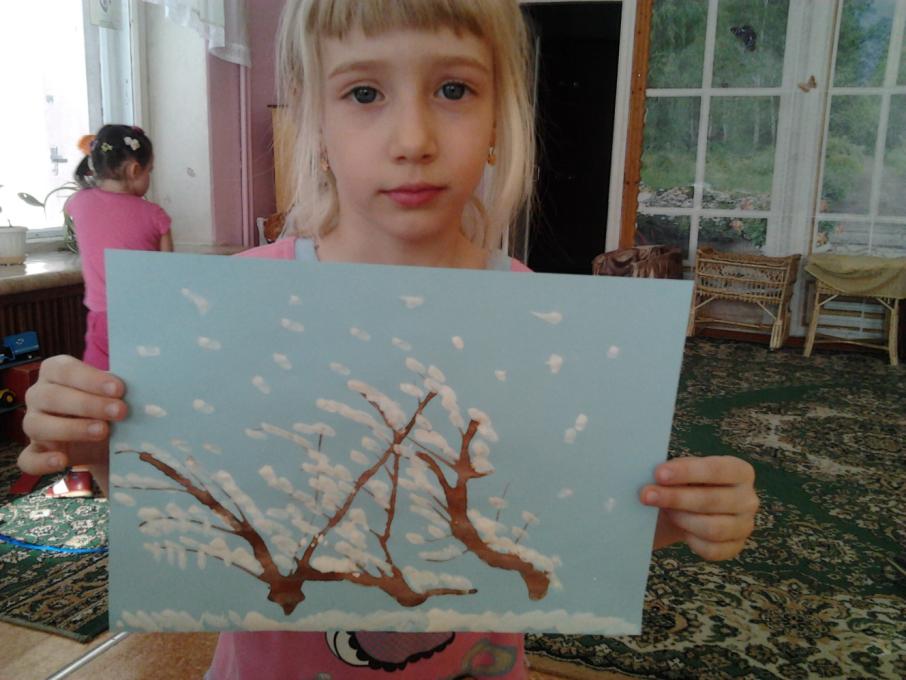 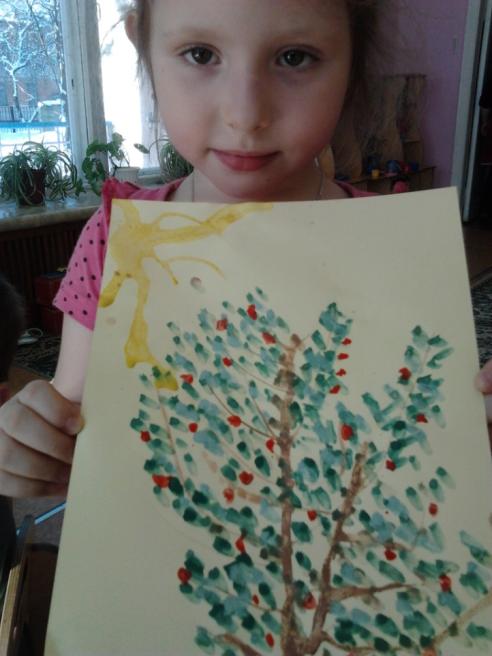 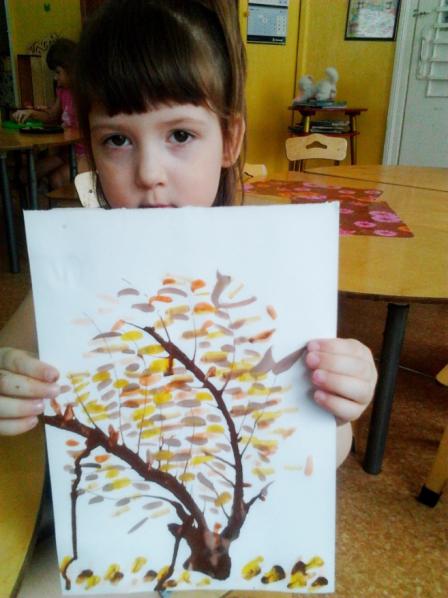